The matrix table from PWG
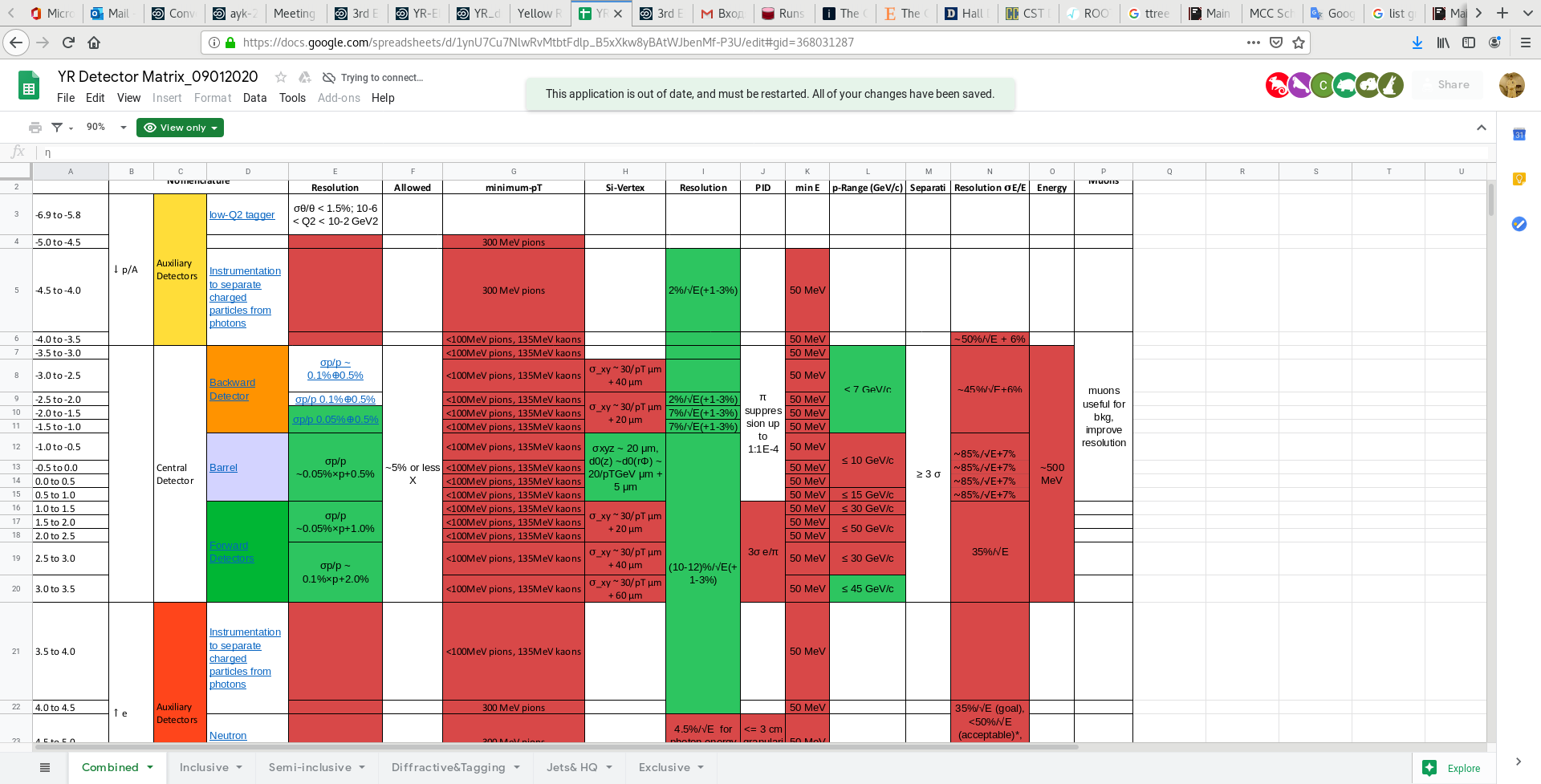